محادثة عن: أَحْوَالُ العَرَبِ قَبْلَ الإِسْلَامِ
Dr. Ehab Atta
1
3
2020-09-27
4
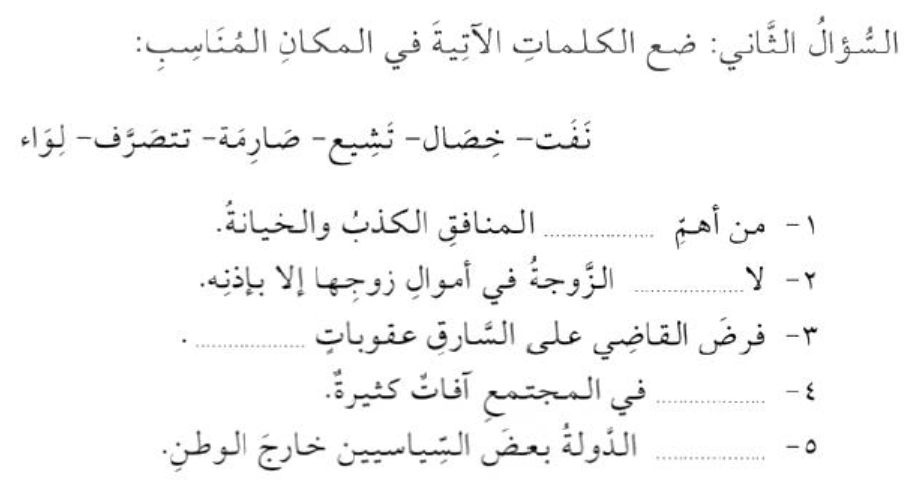 5
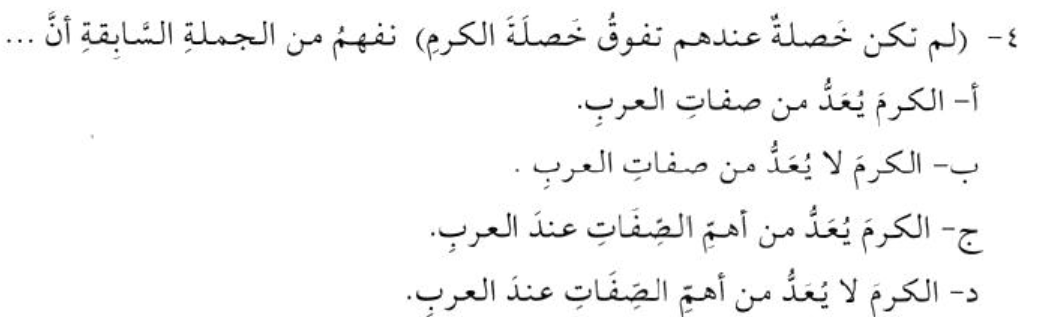 6
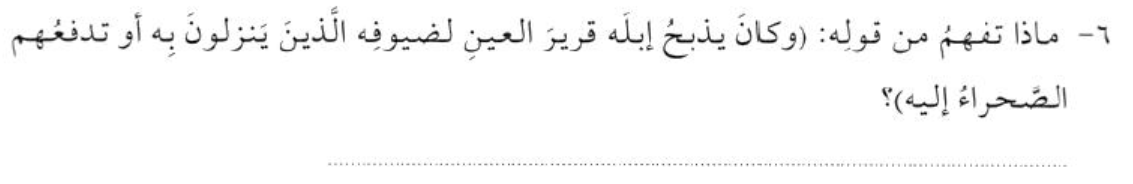 7
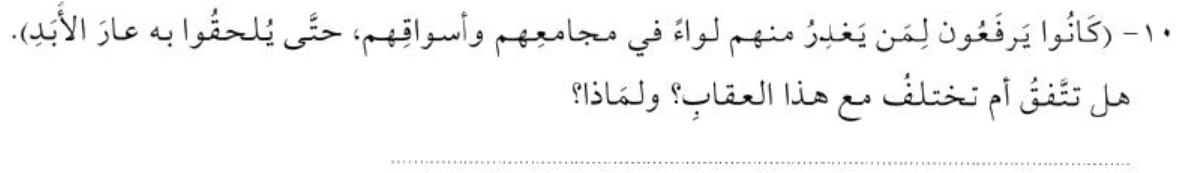 8
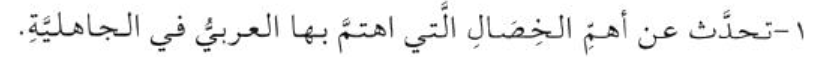 9
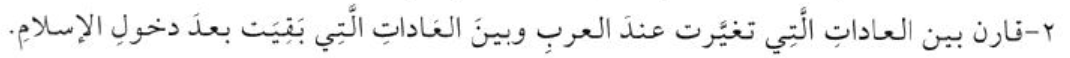 10
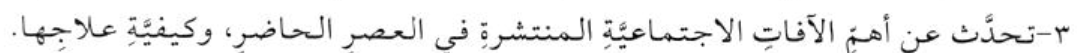 11
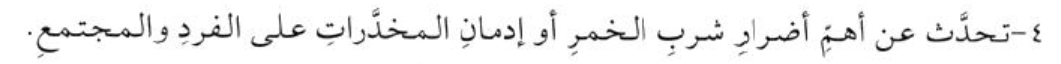 12
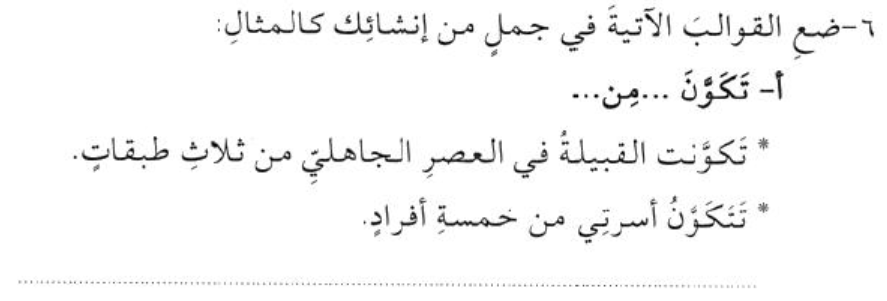 13
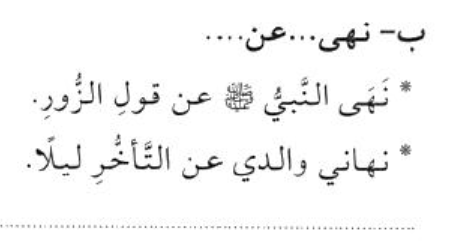 14
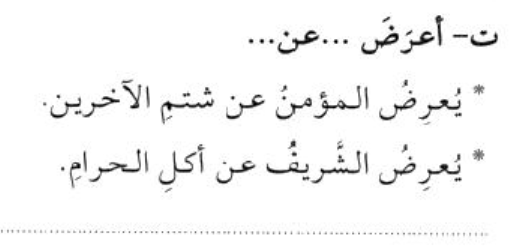 15
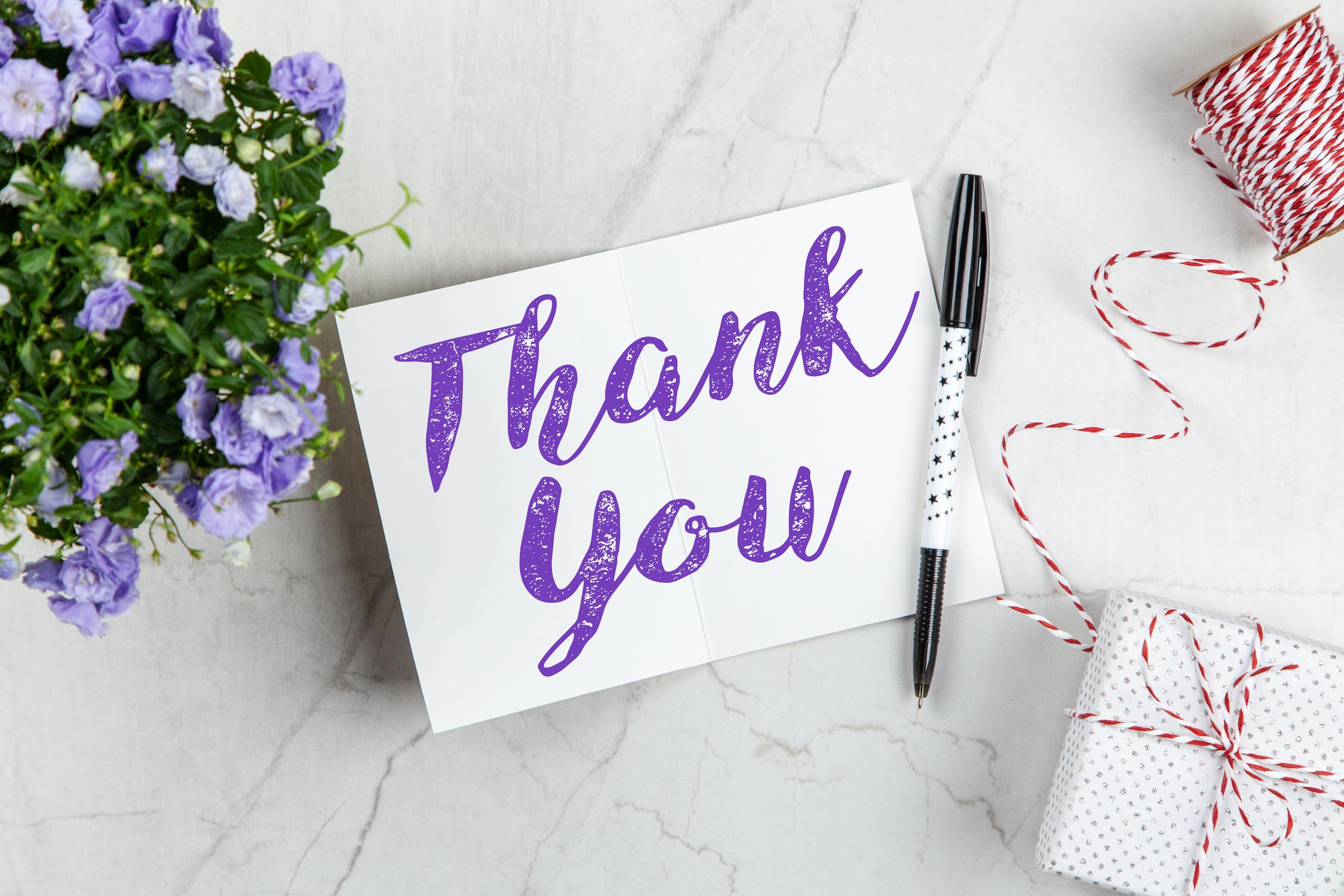 16